Title I, Part A Overview
CFP 101
October 21, 2021
Resources
Resources and guidance referenced during this session can be found on the AOE website:
Go to education.vermont.gov
In the left-hand sidebar, click on 
“Student Support”
“Federal Programs Under ESSA” 
“Consolidated Federal Programs”
Agenda
Title I, Part A 
Purpose
Common Allowable Activities
Targeted Assistance Program
Schoolwide Program
Requirements
Title I, Part A
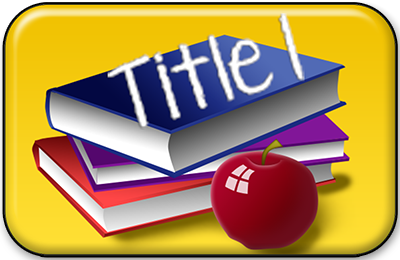 Purpose of Title I, Part A
Statement of Purpose: 
“To provide all children significant opportunity to receive a fair, equitable, and high-quality education, and to close the achievement gaps.”
Title I Part A provides federal dollars for supplemental educational opportunities for children who are most at risk of failing to meet the State's challenging content and performance standards.
Title I, Part A: Common Allowable Activities
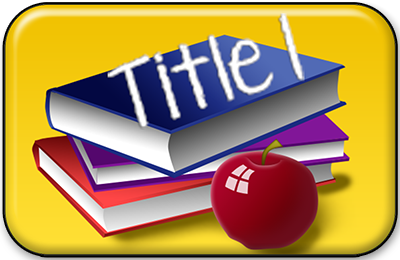 Title I, Part A Allowable Activities
Supplemental instruction for eligible learners
personnel, materials, assessments and technology
Extended School Day/Extended Year Programs 
Professional learning related to Title I programming
Preschool services 
beyond the state required 10 hours per week
[Speaker Notes: *Activities always have to be driven by the schools’ comprehensive needs assessment and applications need to indicate how the activity will address a particular need.]
Title I, Part A Allowable Activities, cont.
Services for students experiencing homelessness
Parent and Family Engagement activities
Non-academic services that impact student performance, e.g. school climate, behavior, social-emotional health, attendance
Title I, Part A Targeted Assistance Program
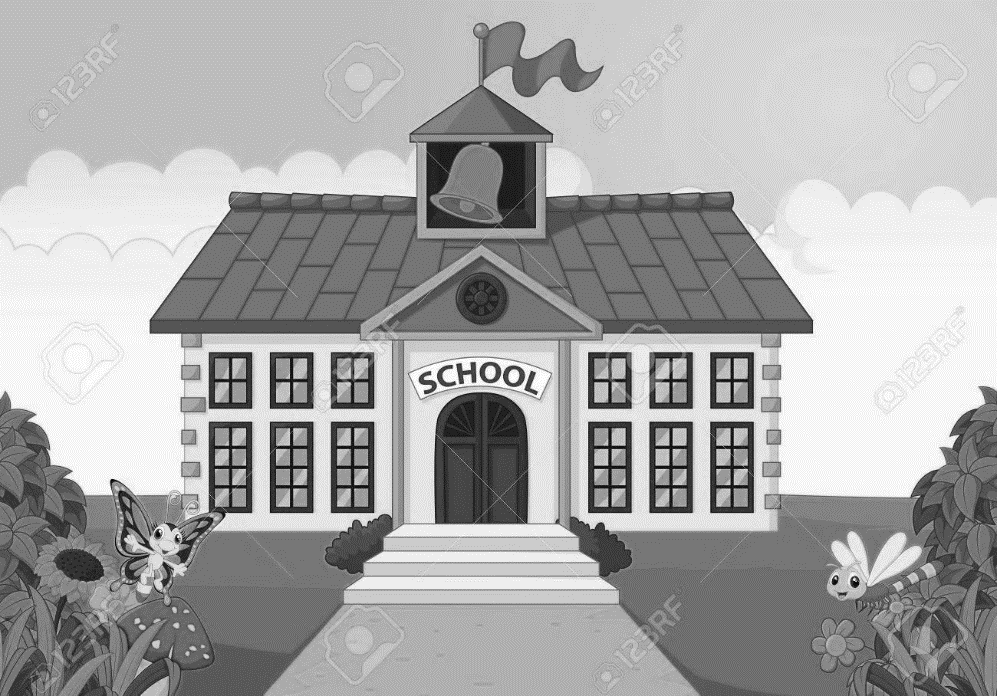 Targeted Assistance Program
Section 1115 of ESSA
A school can be eligible for a TAP if:
it is a school in which at least 35% of the children are from low-income families; or
it is a school in which the percentage of children from low-income families enrolled is greater than or equal to the average poverty rate of the LEA; or
within its grade span, it is a school in which the percentage of children from low-income families enrolled is greater than or equal to the average poverty rate of the grade span (i.e. elementary, middle or secondary)
Targeted Assistance Program Caseload
Those students most at-risk to not meet state standards, per local criteria that is objective, includes multiple measures and is uniformly applied
Caseload includes students who are:
homeless 	
migrant
in foster care  
served by an institution for neglected or delinquent students
[Speaker Notes: *For targeted assistance programs, schools are required to assess all students and determine which are most at risk of failing to meet the state’s academic standards. The school must use local criteria to determine this caseload: this process is not directed by the state or US Dept of Ed, but does need to be documented for record keeping. 

*These additional populations of students (students who are homeless, served in the Migrant Ed program, in foster care or served by an institution for neglected or delinquent students) are automatically eligible to be served under title I, part A.]
Title I, Part ASchoolwide Program
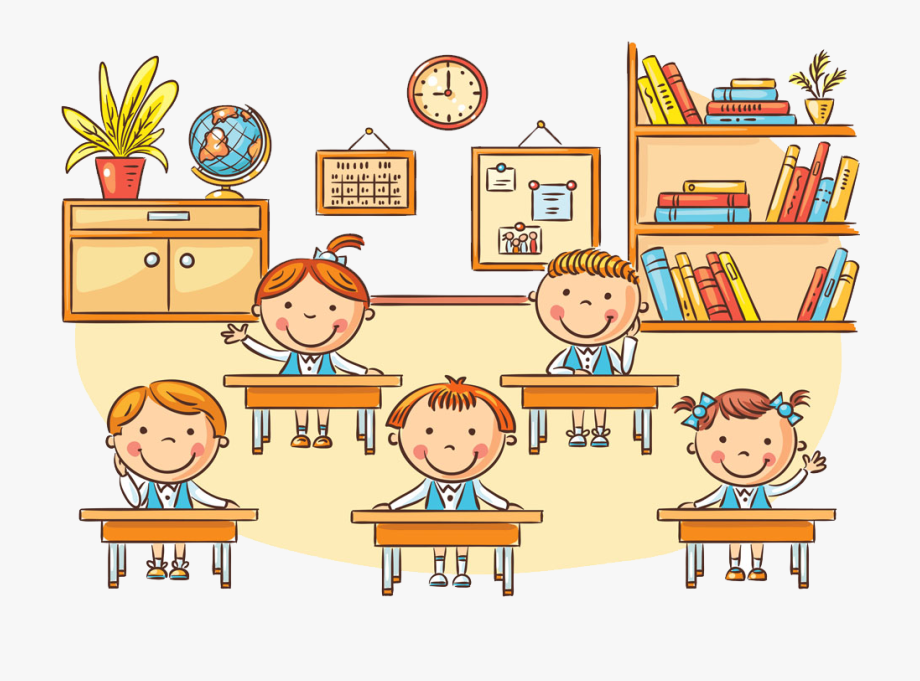 Schoolwide Program
Section 1114 of ESSA
To be eligible for a SWP the school needs to:
have at least 40% or more of its children from low-income families; or
seek a waiver from the state if they are below the 40% threshold
Schoolwide Programs use Title I-A funds to upgrade the entire academic program at an eligible school. 
SWPs funds can serve all students and teachers within that particular school
[Speaker Notes: *Particular focus should be given to supporting the needs of students most at-risk to not meet the state standards when upgrading an entire academic program.]
Schoolwide Program – Fund Consolidation
Schoolwide Programs have the option to consolidate their Title I funds with other federal, state and local funds 
Provides flexibility to allocate all available resources effectively and efficiently
May aid in short comings/limited resources
Schoolwide Program – Fund Consolidation, cont.
A school is not required to meet most of the statutory and regulatory requirements of the pooled formula Federal programs, provided it meets the intent and purposes of those programs
When consolidating, the funds are not proportional (dollar for dollar) to the original funding source
Which Funds?
All federal education funds—formula and discretionary/competitive administered by the U.S. DOE*
State and Local funds, unless not allowed

*IDEA, Indian Education (Title VI), 21st Century (Title IVB), Migrant Education (Title IC) and English Language Acquisition (Title III) carry additional requirements.
[Speaker Notes: *Note some sources of funding have specific additional requirements.]
Two types: Targeted vs. Schoolwide
[Speaker Notes: *LEAs need to know which of their schools are being served with Title I, Part A Funds, and if they are being served as a TAP or a SWP. Administration and teachers at Title I schools also need to know if they are a TAP or SWP.]
Title I, Part A Requirements
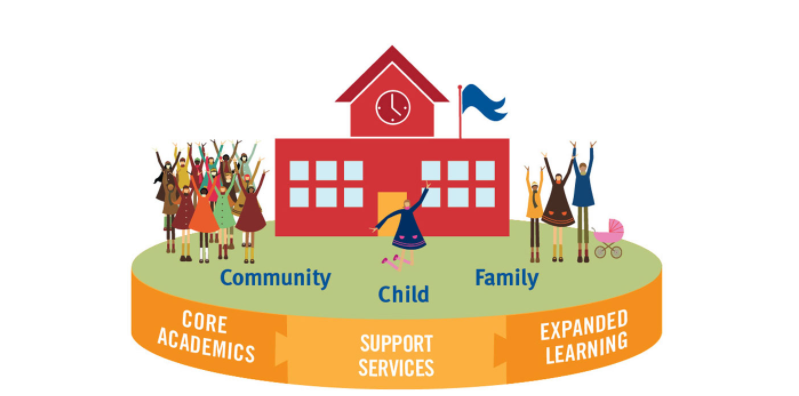 3 Fiscal Tests of Title I
Include: Comparability, Supplement Not Supplant (SNS) and Maintenance of Effort
Ensure that Title I, Part A funds are used to provide services that are in addition to the regular services normally provided by an LEA for participating children
Ensure that the Federal investment has an impact on at-risk students the program is designed to serve
Comparability
Requires an LEA to ensure each title I school receives its fair share of resources from State/local funds so that the LEA does not “discriminate” against title I schools because they are receiving federal funds. 
LEA can receive Federal Title I funds only if State and local funds support services in Title I schools that are “at least comparable” to services in non-Title I schools.
LEAs must determine comparability annually. 
The Agency of Education (AOE) is only required to collect comparability data at least once every two years.
Supplement Not Supplant
Requires that services supported by title I resources do not replace services that an LEA would ordinarily provide to all its students. 
Title I, Part A funds supplement, and do not supplant (or replace), funds available from State and local sources for the education of students participating in Title I, Part A programs.
Title I Neutral Budget Methodology is required showing that state and local funds are allocated without regard for title I status
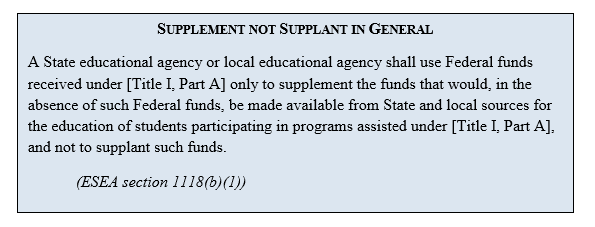 Maintenance of Effort
Requires that an LEA maintain its expenditures for public education from state and local funds from one year to the next in order to receive title I funds.
Maintenance of Effort (MOE) is a year-by-year analysis (using either per student expenditures or aggregate expenditures of the LEA) to ensure that LEAs maintain a consistent level of non-federal funding to support public education.
Title I, Part A Set-Asides at the LEA
Homeless Education

Parent and Family Engagement (PFE)
Homeless Education Reserve
All LEAs that receive Title I, Part A funds must reserve funds for services for students experiencing homelessness 
In Vermont, LEAs must reserve at a minimum of $500.00
LEAs are encouraged to conduct a needs assessment to determine if the reserve amount should be greater then the minimum amount 
These funds must be clearly identified in the Title I budget
Homeless Education Allowable Activities
McKinney-Vento Homeless Liaison
Excess transportation costs
Supplies and materials, e.g. clothing, school supplies, etc. 
Additional support services, e.g. tutoring, counseling services, after-school activities, etc.
Parent & Family Engagement Reserve
LEAs must offer programs and activities that involve parents and family members, and seek meaningful consultation with parents regarding all Title I activities
These funds must be clearly identified in the Title I budget
Parent & Family Engagement Reserve Fiscal Requirements
Each district with a current allocation of $500,000.00 or more must reserve a minimum of 1% for Parent and Family Engagement activities
Distribution of Funds – At least 90% of the minimum required set-aside funding (1%) for Parent and Family Engagement activities must be distributed to schools served, with priority given to high-need schools
PFE Reserve Fiscal Requirements
10% of reserved funds may be used at the LEA level for oversight of Parent and Family Engagement requirements
LEAs are permitted to reserve more than 1% of total allocation for activities
Parents and family members of children receiving Title I services shall be involved in the decisions regarding how the reserved funds are allotted for parent and family involvement activities
PFE Reserve Example
Example
LEA’s current allocation: $750,000.00
Minimum of 1% for Parent and Family Engagement activities: $7,500.00
Minimum of 90% for school-level activities: $6,750.00
Remaining can be used for LEA-level activities: $750.00
* Remember, not restricted from reserving more than 1% of current allocation and can reserve more than 90% for school-level activities.
Parent and Family Engagement Allowable Activities
Parent, Family, and Community Engagement Coordinator and Liaisons
Supplies and materials for Title I activities or meetings
instructional kits, workbooks, reading, math and literacy materials
light refreshments for parents/family
Childcare to enable parents to attend activities or meetings
Communication Requirements for Title I
In Title I schools, notification of parents’ rights to request information about the professional qualifications of their child’s teachers

In Title I schools, timely notice to parents if their child has been assigned to, or taught for four consecutive weeks, by a teacher who does not hold an applicable subject area and grade level license
Communication – Parent & Family Engagement
The LEA shall develop jointly with, agree on with, and distribute to, parent and family members of participating children a written parent and family engagement policy (ESEA 1116 (2)). 
Each Title I school shall jointly develop with, and distribute to, parents and family members of participating children a written parent and family engagement policy (ESEA 1116 (b)).
Communication – PFE continued
As a component of the school-level parent and family engagement policy, each Title I school shall jointly develop with parents a school-parent compact that outlines how parents, the entire school staff, and students will share the responsibility for improved student academic achievement (ESEA 1116 (d)).
[Speaker Notes: *Recap: The three written policy documents that are required for parent and family engagement are an LEA PFE policy, a school PFE policy (for each title I school), and a school-parent compact (for each title I school). These three documents need to be developed with parents and provided to them annually.]
AOE Contact  Title I, Part A
Jessie Murray
State Title I Director
Jessie.Murray@vermont.gov
802-828-1447